Principali eventi della flogosi acuta
STIMOLO FLOGOGENO
rilascio di mediatori solubili
modificazioni vascolari
richiamo di  cellule nei tessuti
formazione dell’essudato infiammatorio
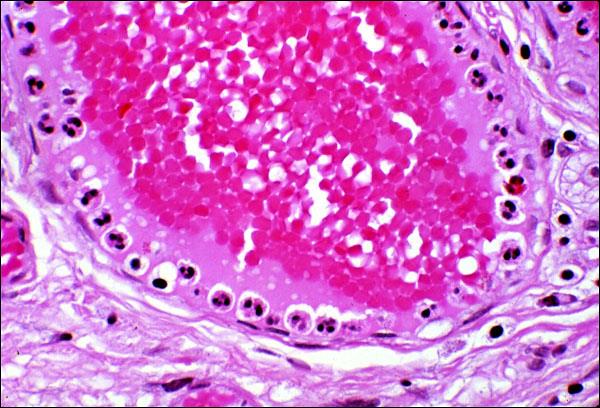 Iperemia, stasi e marginazione dei leucociti
sezione di venula post-capillare in tessuto infiammato
[Speaker Notes: Polymorphs at margin of a vessel in acutely inflamed tissue.]
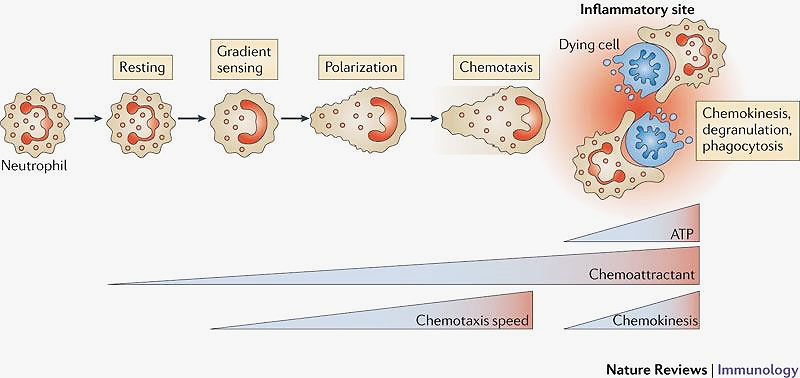 Chemiotassi: i fagociti si accumulano nel sito infiammato in risposta a stimoli chemiotattici
Chemiotassi
Movimento stimolato da fattori che “guidano” le cellule verso il sito di danno 

Principali fattori chemiotattici che agiscono nel microambiente infiammatorio:
 
 fattore C5a del complemento
 metaboliti dell’acido arachidonico (LTB4)
 fattori rilasciati dai microorganismi
 varie chemochine (es., IL-8 da macrofagi e   cellule endoteliali)
Normal lung
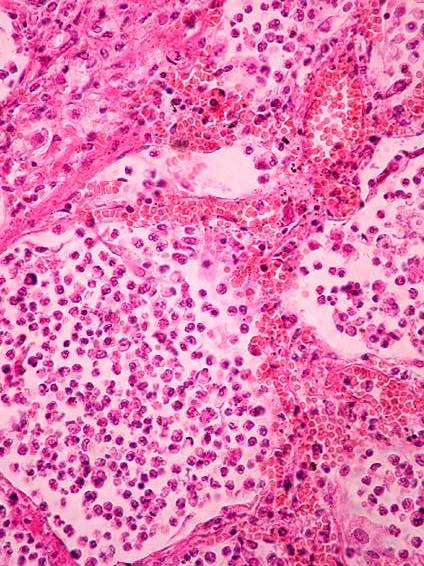 Inflammed  lung in lobar pneumonia
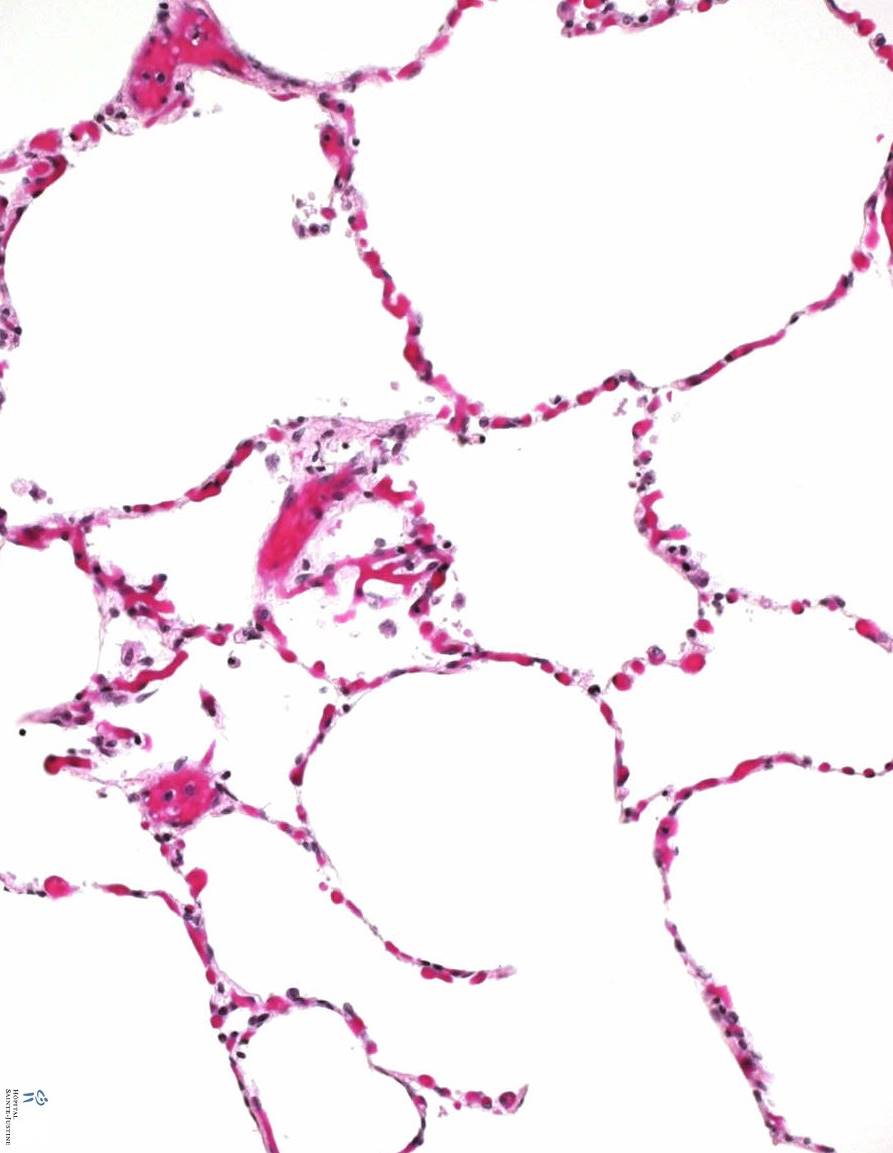 Formazione della componente cellulare dell’essudato infiammatorio
L’importanza di tutti gli eventi che regolano il reclutamento delle cellule nel sito di flogosi è testimoniata dall’esistenza di alcune sindromi patologiche

In queste rare patologie di natura ereditaria (incidenza: < 1:1.000.000 di nati vivi), l’assenza o l’alterazione di molecole che presiedono al funzionamento ottimale dei meccanismi di reclutamento sono la causa di una risposta infiammatoria incapace di debellare le infezioni
Two main syndromes:

Leukocyte adhesion deficiency – type 1 (LAD-1)

Leukocyte adhesion deficiency – type 2 (LAD-2)
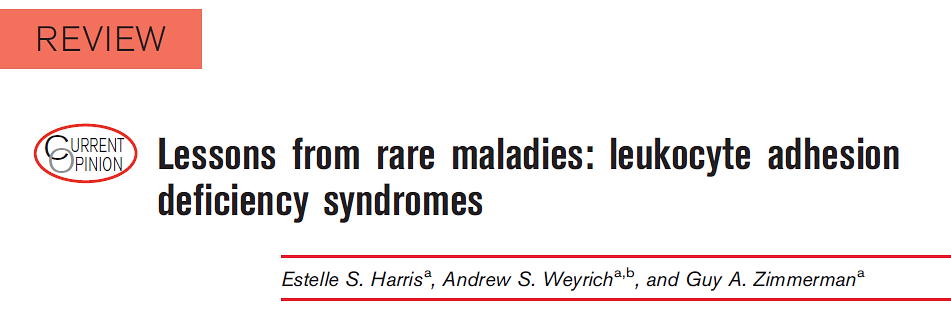 Formazione della componente cellulare dell’essudato infiammatorio
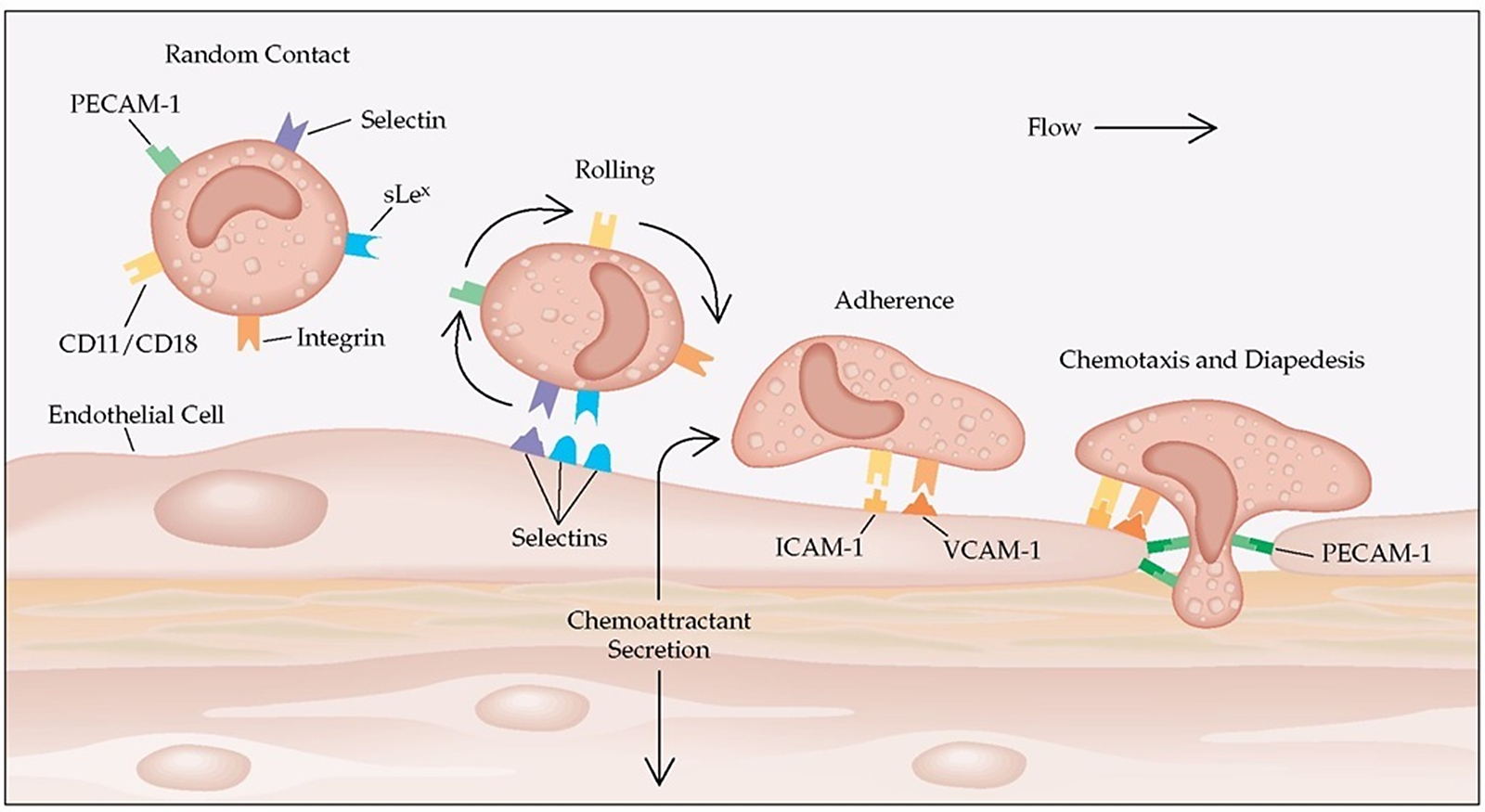 Leukocyte adhesion deficiency type 1
X
β2 integrin
X
X
inhibition of firm adhesion
Leukocyte adhesion deficiency 1 (LAD-1): Absence of adhesive receptors (beta-2 integrins)
Inflammatory lesions lack neutrophil infiltrate

Patient’s neutrophils can roll but do not stick on endothelial cells

High numbers of neutrophils in the circulation

Recurrent bacterial infections, delayed wound healing, delayed detachment of residual umbilical cord 

In severe cases of LAD 1 (< 1% expression of b2 chain), patients succumb to life-threatening infections, usually within 2 years of life
Formazione della componente cellulare dell’essudato infiammatorio
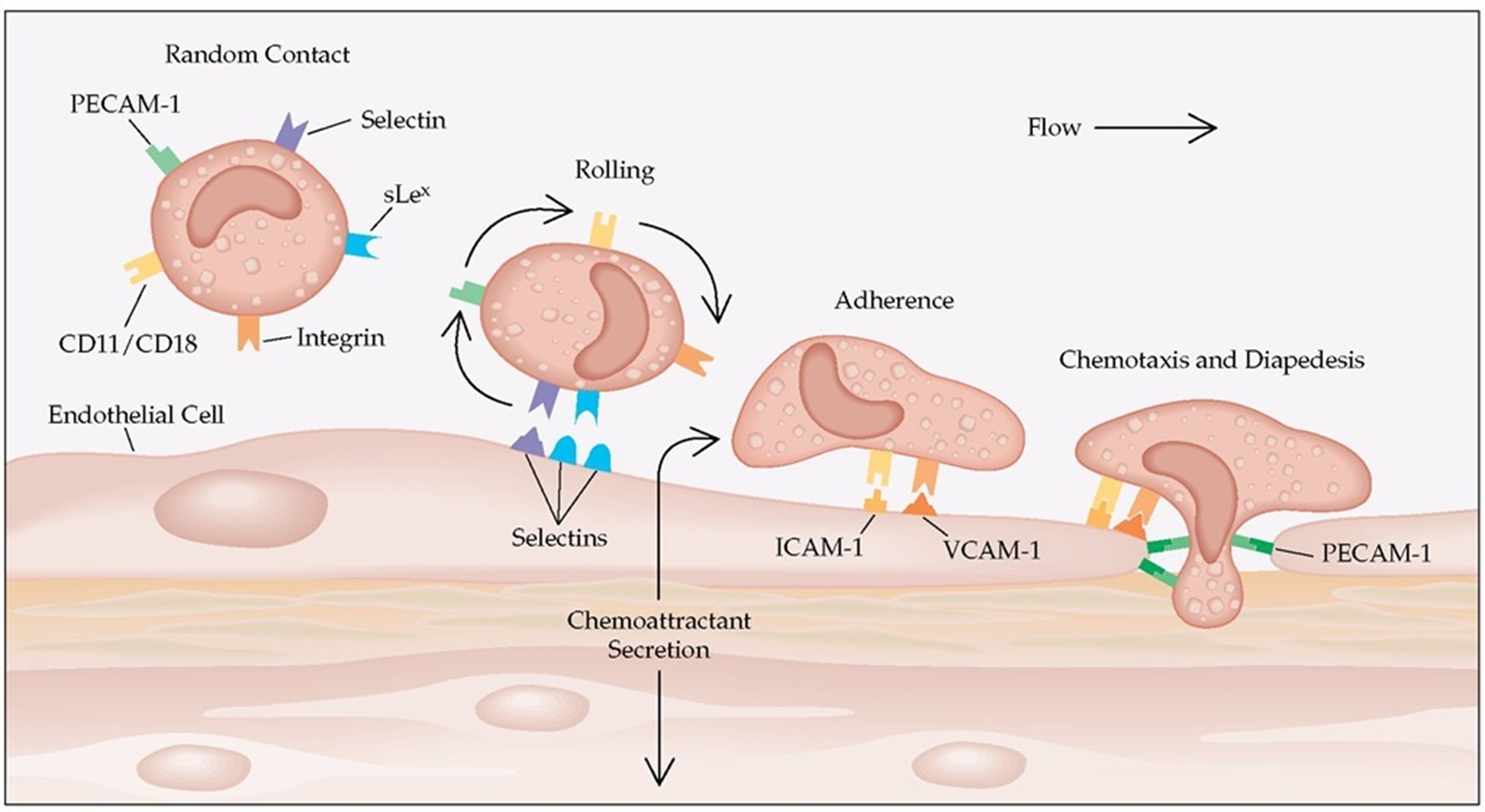 Leukocyte adhesion deficiency type 2
X
X
inhibition of rolling
Leukocyte adhesion deficiency 2 (LAD-2)
LAD-2 is caused by mutations in the gene encoding for a fucose specific transporter present in the Golgi membrane

Impaired fucosylation of sialyl Lewis X on P-selectin glycoprotein ligand 1 (expressed on neutrophils) that is the ligand for endothelial P-selectins

Leukocytosis
Recurrent infections
Delayed wound healing
Chediak-Higashi Syndrome (CHS)
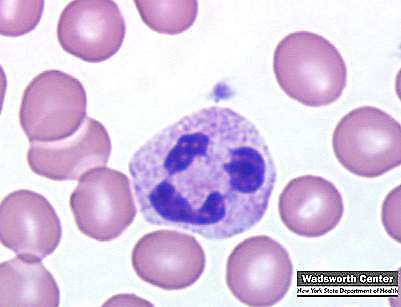 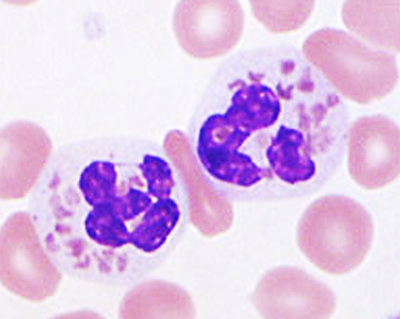 In neutrophils: giant granules result from abnormal fusion of primary granule (azurophilic) with secondary granule (specific)

The presence of giant granules in neutrophils impairs chemotaxis and killing of ingested microbes
CHS neutrophil (arrows point to giant granules)
normal neutrophil
Attività microbicida dei neutrofili
Tre fasi principali:

Riconoscimento del microrganismo





Ingestione (fagocitosi)
Uccisione e degradazione
Opsonizzazione: il rivestimento del patogeno con opsonine (IgG specifiche, fattore C3b del complemento, MBL, surfactant protein-A e –D, proteina C reattiva, amiloide serica) favorisce il suo riconoscimento da parte del fagocita attraverso recettori specifici
Ingestione e uccisione dei patogeni
Il legame delle opsonine ai rispettivi recettori presenti sui fagociti induce la genesi di segnali intracellulari (attivazione di fosfolipasi, chinasi, fosfatasi, ↑ cAMP, ↑ Ca2+) che mediano:
la fagocitosi (rimodellamento citoscheletro)

l’attivazione dei meccanismi microbicidi
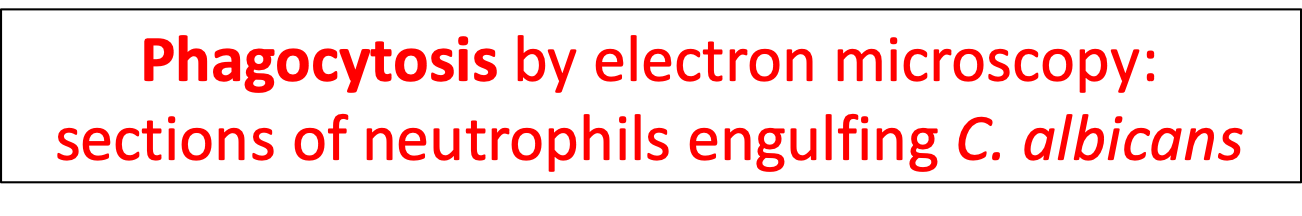 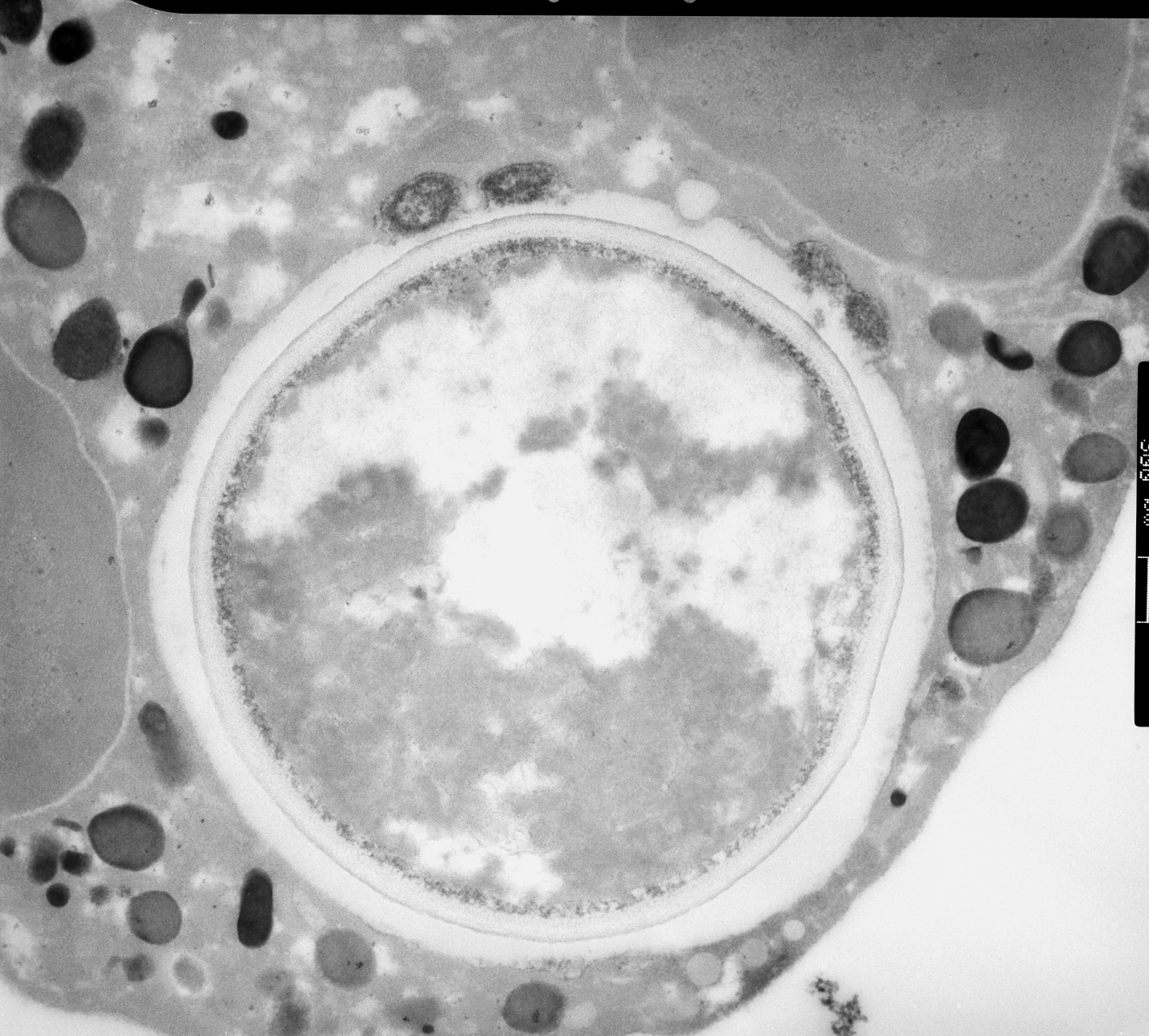 Lysososmes fuse to phagosome membrane
blastospores of Candida albicans
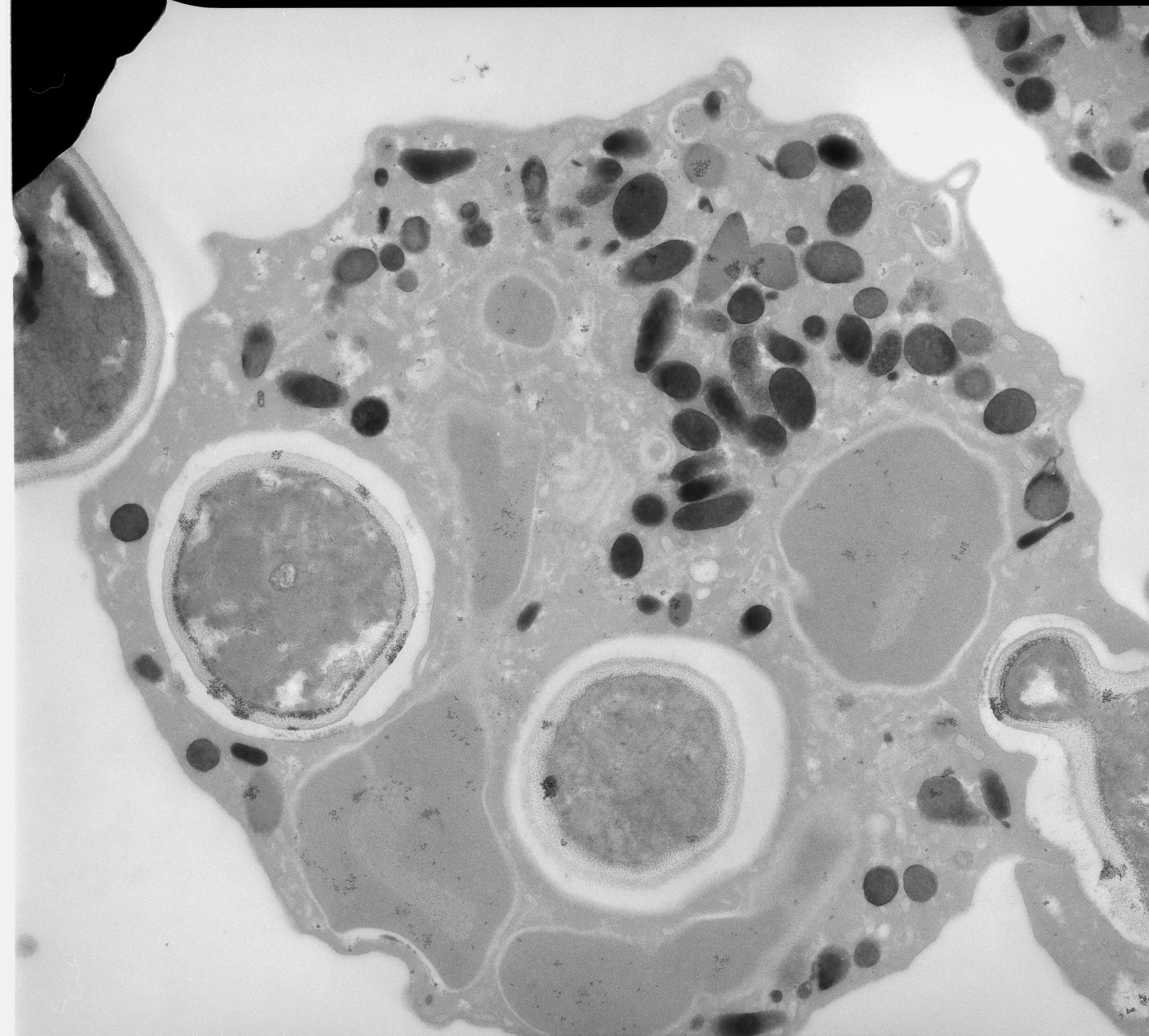 phagolysosome
phagosomes
How do neutrophils kill microbes ?
Meccanismi ossigeno-dipendenti
Sfruttano l’azione tossica di molecole ossidanti (ROS) prodotte in seguito ad un marcato aumento del consumo di ossigeno
Meccanismi ossigeno-indipendenti
Sfruttano l’azione tossica di proteine dotate di attività microbicida rilasciate dai granuli
ROS e proteine microbicide si concentrano nel fagolisosoma in cui è confinato il microrganismo fagocitato
Meccanismi microbicidi dei neutrofili
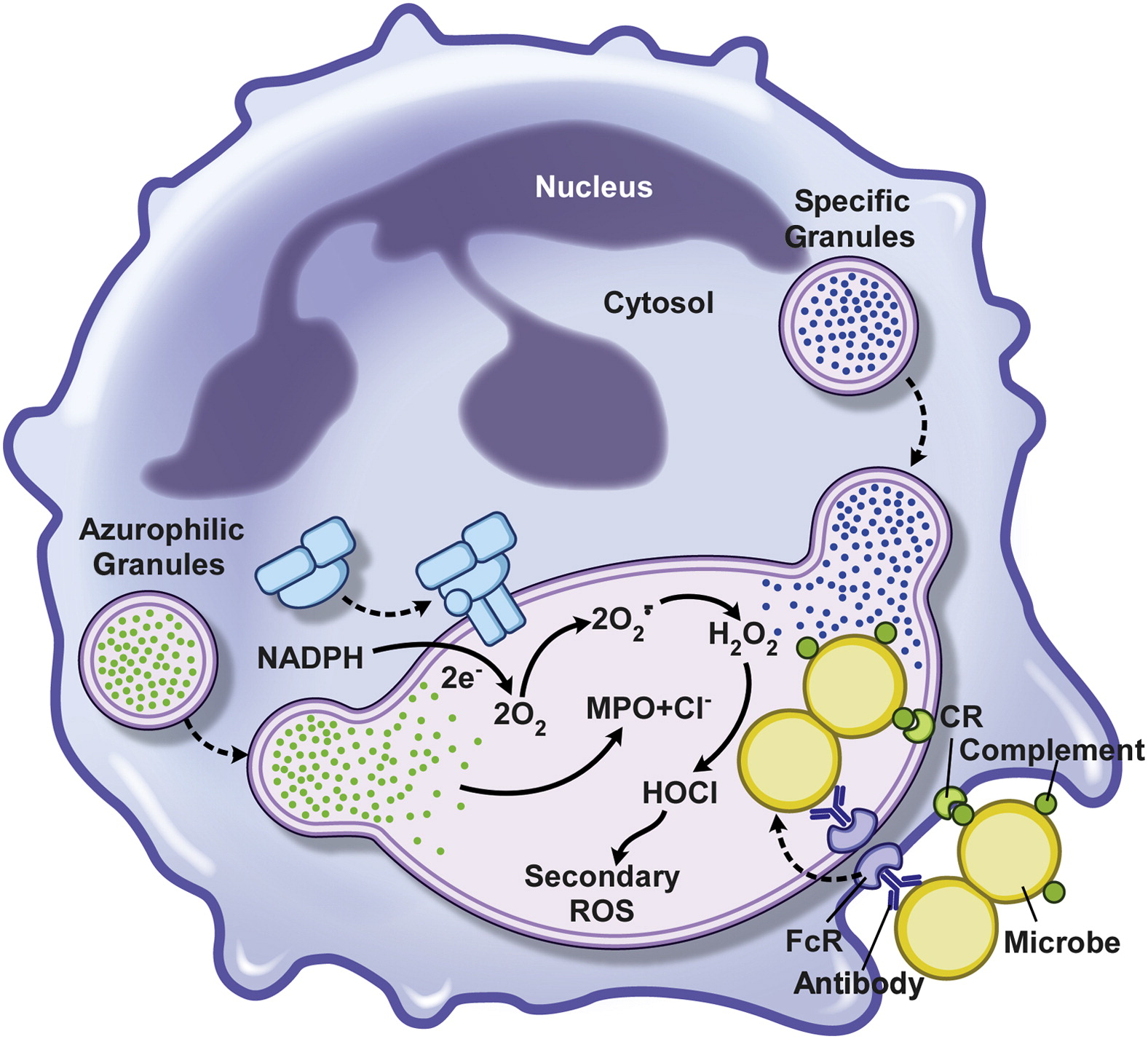 phagolysosome
ROS-forming NADPH oxidase (NOX)
HEME
HEME
HEME
HEME
RhoGDI
MPO
The cytoplasmic COOH terminus contains FAD and NADPH binding domains. NOX  are single electron transporters: they pass electrons from NADPH to FAD, to the first heme, to the second heme, and finally to oxygen
HOCI
H2O2
Cl-
SOD
O2
O2–
activation
e–
gp91phox
gp91phox
p22phox
p22phox
rac
Cytoplasm
p47phox
GTP
p67phox
p40phox
FAD
FAD
e–
rac
GDP
p47phox
p7phox
p67phox
NADPH
NADP+ + H+
p40phox
Myeloperoxidase (MPO)-H2O2-chloride system
La mieloperossidasi è una delle proteine granulari maggiormente concentrata nei neutrofili (5% in peso)

Il sistema acqua ossigenata-mieloperossidasi (MPO)- cloruro è considerato il più potente meccanismo microbicida dei neutrofili

Questo sistema produce molecole tossiche che agiscono provocando ossidazione e alogenazione di costituenti vitali dei microrganismi fagocitati
Principali specie ossidanti con effetto tossico sui microrganismi:

Acido ipocloroso
Cloramine
Aldeidi
How do neutrophils kill microbes ?
Meccanismi ossigeno-dipendenti
Sfruttano l’azione tossica di molecole ossidanti (ROS) prodotte in seguito ad un marcato aumento del consumo di ossigeno
Meccanismi ossigeno-indipendenti
Sfruttano l’azione tossica di proteine dotate di attività microbicida rilasciate dai granuli
ROS e proteine microbicide si concentrano nel fagolisosoma in cui è confinato il microrganismo fagocitato
Meccanismi microbicidi ossigeno-indipendenti
Primary granules (pg)
 Acid hydrolases
 Myeloperoxidase
 Lysozyme
 Cationic proteins
 Defensins
 Elastase

Secondary granules (sg)
 Lactoferrin
 Lysozyme
 Collagenase
 Phospholipase A2
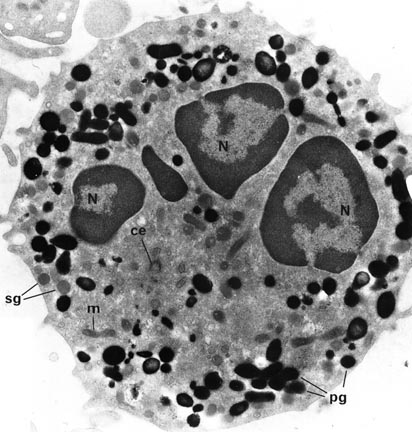 Meccanismi microbicidi dei fagociti
L’importanza dei meccanismi microbicidi  è testimoniata dall’esistenza di patologie infettive derivanti da difetti della loro completa funzionalità

Alcuni di questi difetti sono causati da immunodeficienze primarie dovute a alterazioni genetiche ereditarie
CGD (chronic granulomatous disease)
Chronic Granulomatous Disease (CGD): a disease sustained by impaired antimicrobial host defense and excessive inflammation
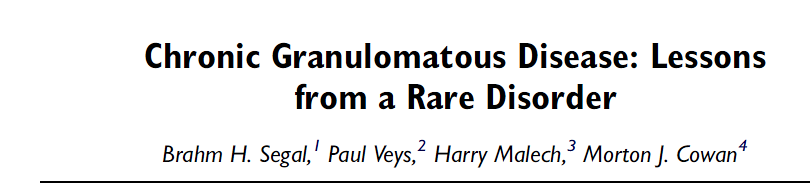 CGD: mutations of genes encoding subunits of the superoxide generating NADPH oxidase
Molecular genetics of CGD
Approximately two-thirds of CGD cases are X-linked (gp91phox-deficiency), the remainder are autosomal recessive, caused by mutations of genes coding for the following subunits:

p47phox (~ 20%)
p22phox (~ 6%)
p67phox (~ 6%)
p40phox (only one case) 



Patients with the X-linked CGD appear to be at greater risk for infection and early mortality compared to patients with autosomal recessive forms
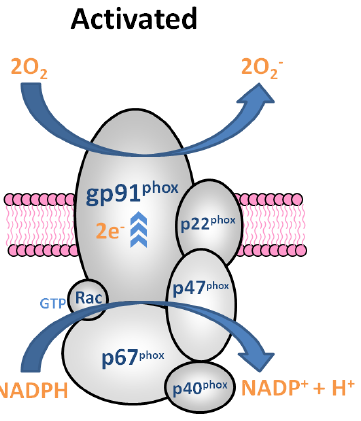 Defective oxygen-dependent microbicidal mechanisms of CGD neutrophils
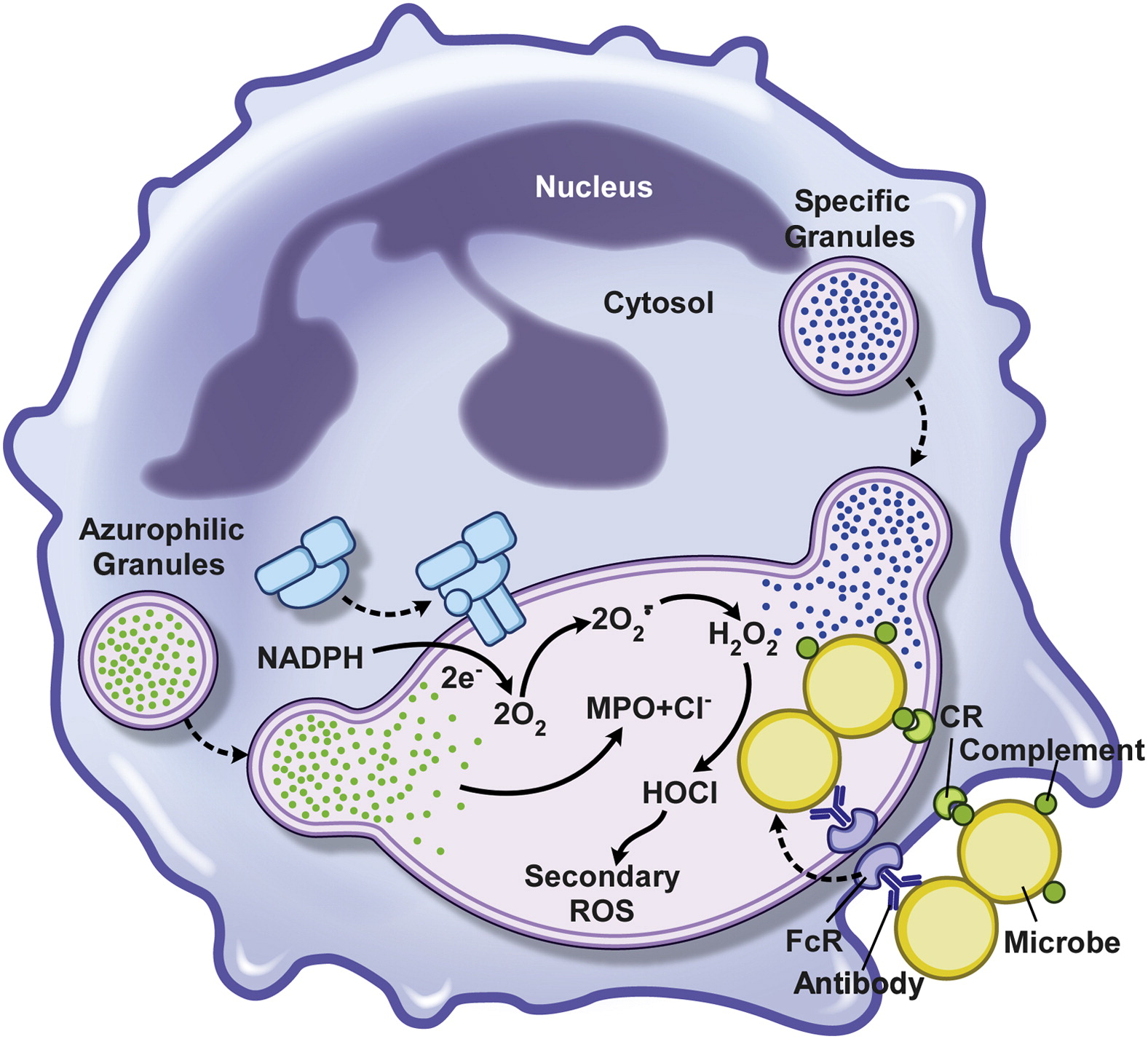 infections
X
X
X
X
X: absent in CGD
Chronic granulomatous disease
Sindrome ereditaria (X-linked nel 70% dei casi) caratterizzata da infezioni ricorrenti gravi, spesso fatali. Incidenza stimata: 1:200.000 - 400.000 

Manifestazioni patologiche più frequenti: polmoniti, dermatiti, ascessi e osteomieliti

Microrganismi coinvolti: batteri (S. aureus, S. marcescens, B. cepacia) e funghi (Aspergillus, Candida)
CGD: treatment
Hematopoietic stem cell transplantation (HCT) is currently used as curative treatment

In recent years, gene therapy has been proposed as an alternative to HCT for patients without an HLA-matched donor

Results to date have not been encouraging: (1) negligible long-term engraftment of gene-corrected hematopoietic stem cells and (2) reports of mielodysplastic syndrome due to insertional mutagenesis
2015: a 22-year-old boy became the first CGD patient to be successfully treated with gene therapy; 2017: blood levels of corrected, infection-fighting neutrophils are stable

2018: Phase II clinical trial of gene therapy for treating CGD using a high-safety, high-efficiency, self-inactivating lentiviral vector
CGD: treatment
Gene therapy: most of the current gene therapy research focuses on lentivirus* vectors

Lentiviral infection have advantages over other gene therapy methods including:

high-efficiency infection of dividing and non-dividing cells
long-term stable expression of a transgene
low immunogenicity
* : retroviruses; 2 RNA molecules, reverse transcriptase
neutrofili a riposo (circolanti)
Attivazione dei leucociti
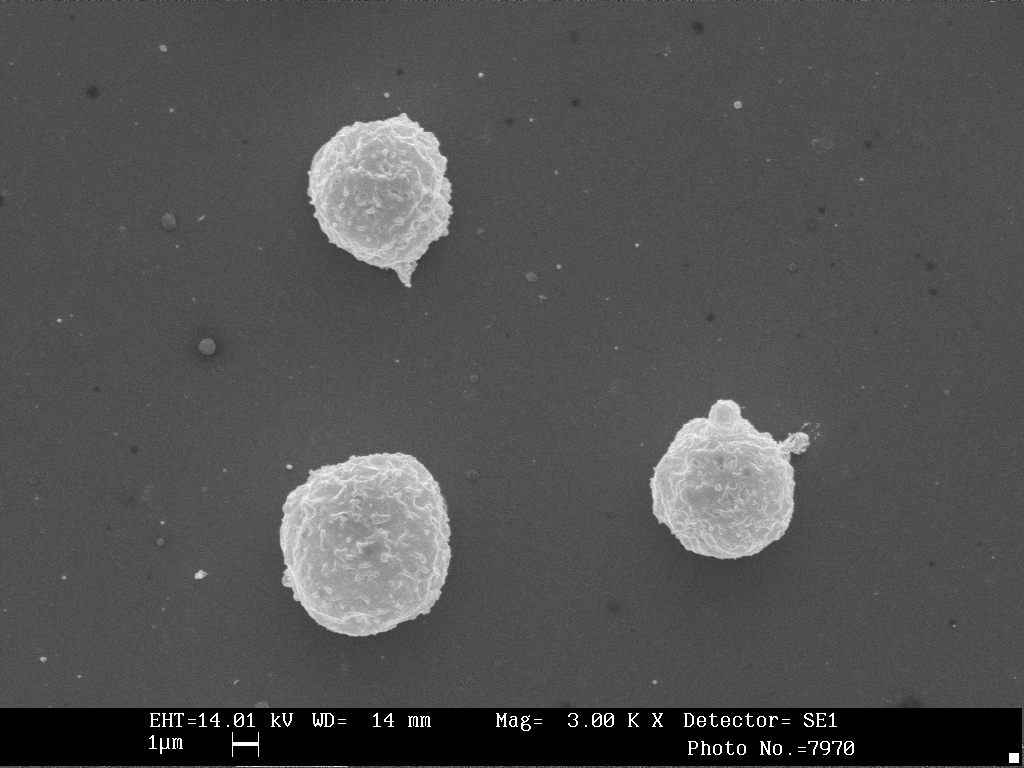 Eliminazione dell’ agente flogogeno con terminazione della risposta infiammatoria
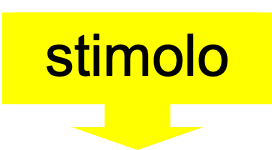 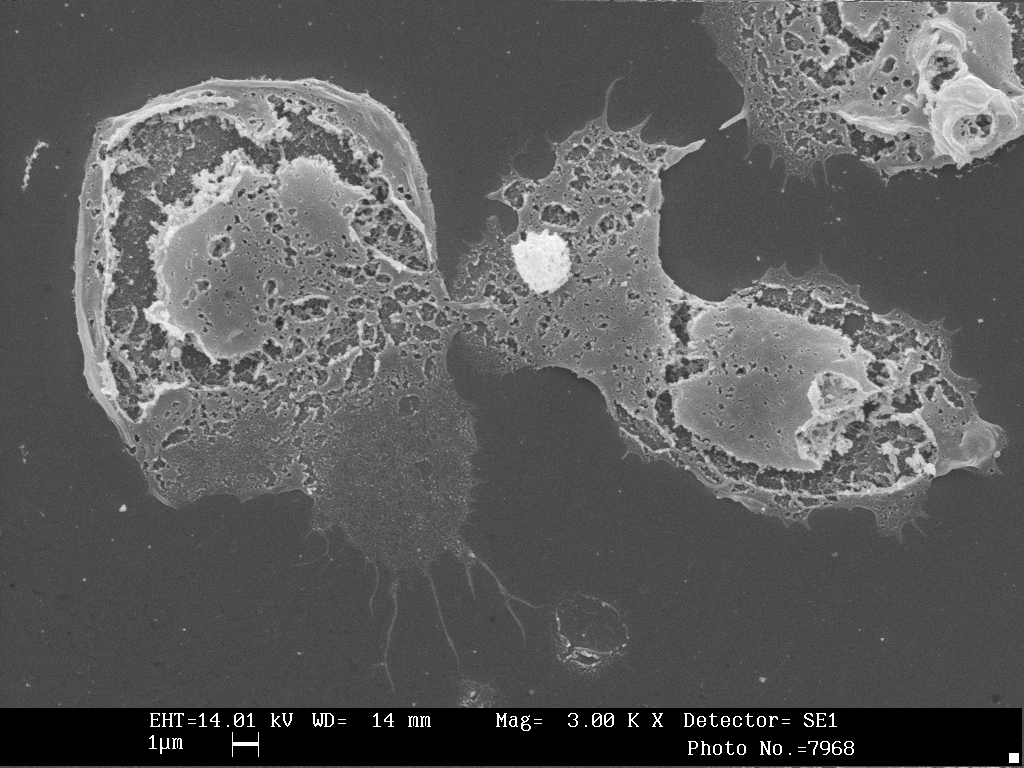 Prolungata ed intensa attivazione con danno tessutale
neutrofili attivati (infiammatori)
Main mechanisms of leukocyte activation
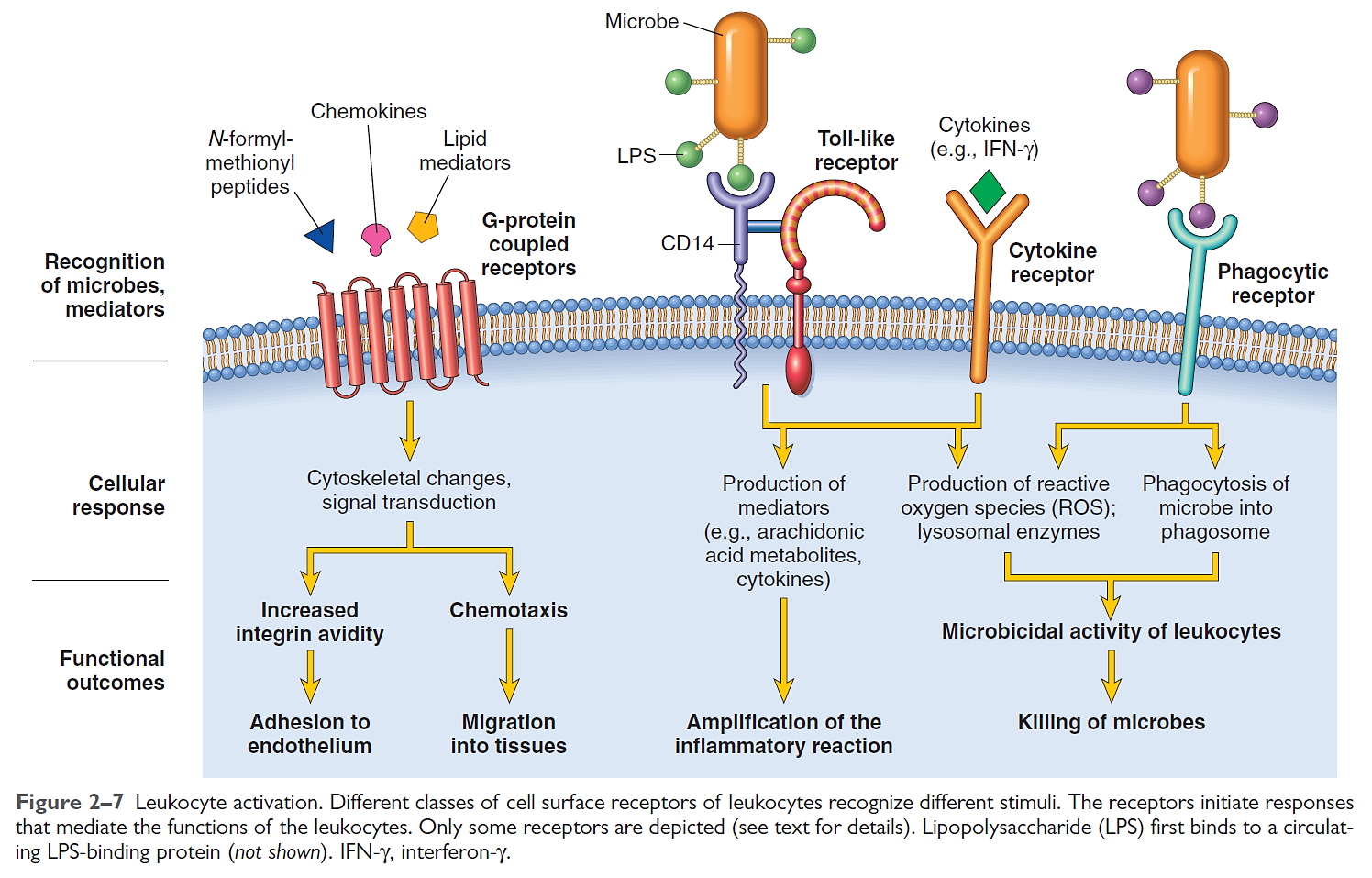 opsonin receptors
FcγR, CR1, CR3
The “dark side” of inflammation:
Leukocyte-induced tissue injury
I meccanismi citotossici primitivi e non-specifici dei polimorfonucleati, dei monociti e dei macrofagi producono effetti dannosi causati dalla liberazione di varie sostanze che contribuiscono al danno tissutale
Molecole ossidanti (derivate da O2 e NO), enzimi lisosomiali e metaboliti derivati dall’acido arachidonico causano danno alle cellule e alla matrice extracellulare del tessuto circostante

Questi eventi sono alla base di molte patologie umane su base infiammatoria
Esempi di danno tissutale determinato dall’attivazione delle cellule infiammatorie
• Danni collaterali ai tessuti colpiti da infezioni, in particolar modo se il patogeno è difficile da eliminare (TBC, alcune infezioni virali)

In alcune patologie autoimmuni, quando la risposta è inappropriatamente diretta contro componenti self del tessuto

In alcune reazioni di ipersensibilità (per es., allergie), quando la risposta infiammatoria è eccessiva

Negli esiti di eventi ischemici caratterizzati da marcato e prolungato influsso di cellule infiammatorie
Examples of diseases with significant leukocyte-induced injury
Asthma 
 Arthritis
 Atherosclerosis
 Chronic lung diseases (cystic fibrosis, asbestosis)
 Inflammatory bowel disease (Crohn’s disease)
Esiti dell’infiammazione acuta
Risoluzione: danno limitato, rapido ripristino dell’omeostasi tissutale

Sostituzione del tessuto danneggiato con connettivo (fibrosi, cicatrice); per es. (1) esteso danno tissutale (inclusa la matrice extracellulare); (2) sempre in tessuti che non rigenerano

Suppurazione: raccolta di grandi quantità di pus diffusa o localizzata (ascesso) spesso seguita da cicatrizzazione (fibrosi)

Progressione a infiammazione cronica
Risoluzione: fattori che contribuiscono allo spegnimento della flogosi acuta
Il flusso linfatico aumenta e concorre al riassorbimento dell’edema

Inattivazione dei mediatori (per es., istaminasi)

↓ sintesi citochine pro-infiammatorie (TNF, IL-1, -6) 

↑ sintesi citochine anti-infiammatorie (TGF-β, IL-10)

↑ sintesi lipossine: (derivate da uno switch del metabolismo dell’acido arachidonico; potenti anti-infiammatori naturali)
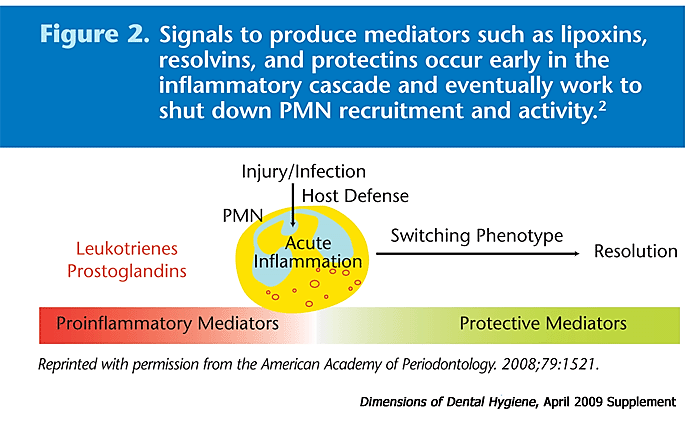 Resolution: novel endogenous anti-inflammatory pro-resolving lipid mediators
Pro-resolving lipid-based mediators belong to a family of novel endogenous chemical mediators that include lipoxins, resolvins and protectins

Potent modulators of the duration and magnitude of inflammation; synthesized by leukocytes and platelets
* noti anche come FANS (farmaci anti-infiammatori non steroidei)
Pro-resolving lipid mediators
Lipoxins (from arachidonic acid): powerful inhibitors of neutrophil infiltration; potentiate macrophage-mediated clearance of apoptotic neutrophils. Aspirin (acetylsalicylic acid), alone among the NSAIDs* (non steroidal anti-inflammatory drugs), stimulates the early formation of pro-resolving lipoxins

Resolvins and protectins (from omega-3 polyunsaturated fatty acids); potent anti-inflammatory capabilities in very small quantities. Like lipoxins, both halt PMN infiltration and transmigration